Цікаві Властивості води
Які властивості води дозволяють по ній пересуватись?
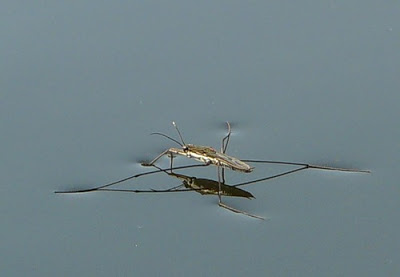 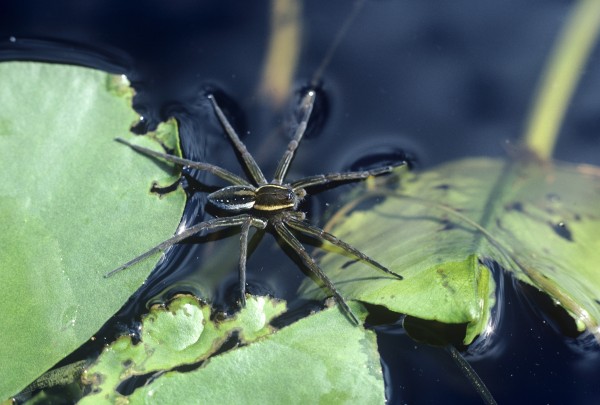 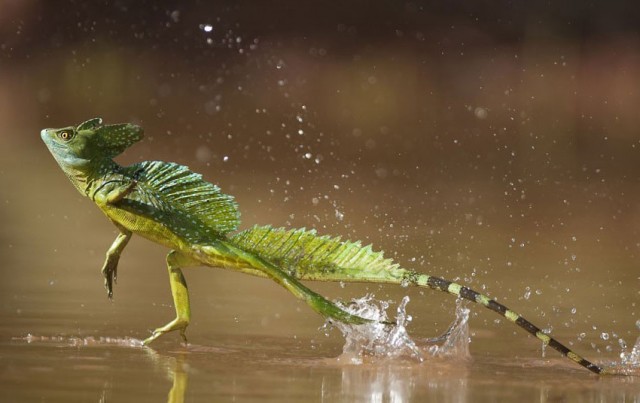 Водомірка
Павук-риболов
Василіск
Поверхневий натяг
Більш ніж 1200 видів тварин вміють ходити по воді
Яка вода легша холодна чи гаряча?
Течії світового океану Значення та вплив
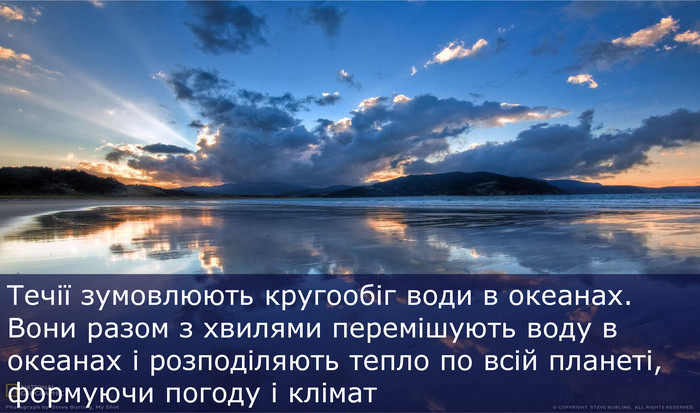 Вплив на біоту
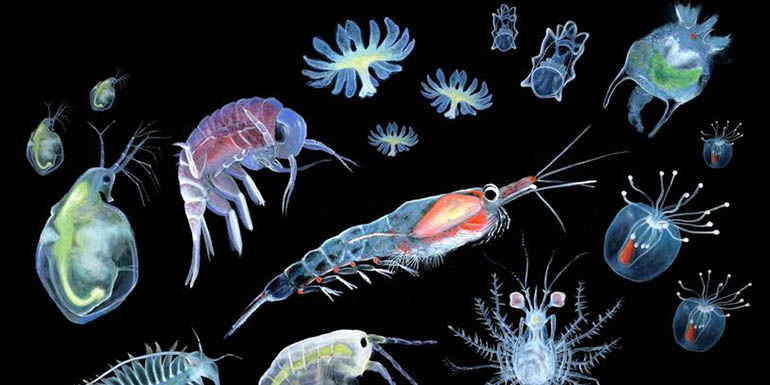 Вплив на клімат
Біологічна продуктивність Світового океану.
Чи можливо побачити кордон між двома морями,  океанами, ріками?
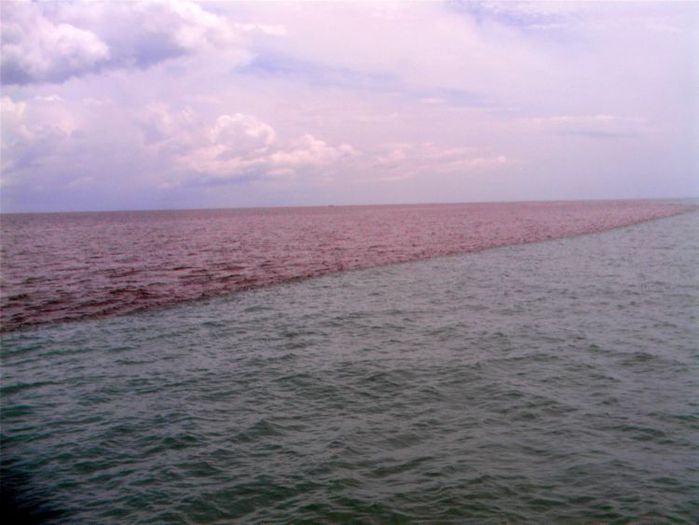 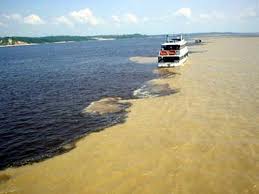 Ріка Сурінам і  
Атлантичний океан
Балтійське та Північне море
Середньоземне море та Атлантичний океан
Межа тихого океану та Аляскінського залива
Чи існує  Еко батарея?
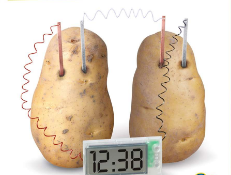 Картопляна енергія?

Енергія з води?
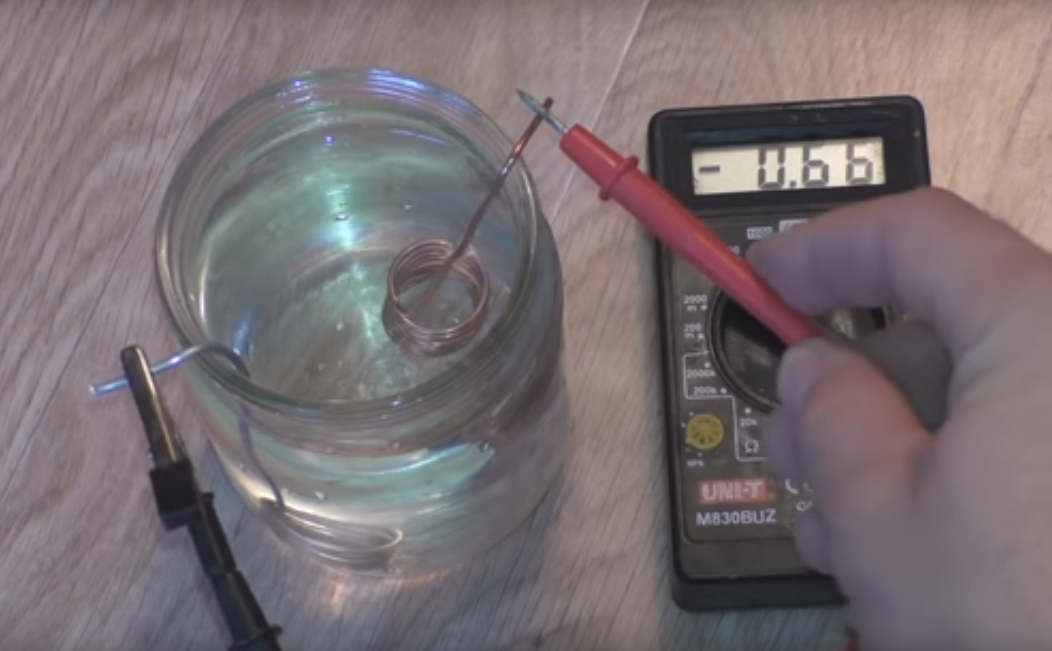 Вода це складна та цікава речовина!!!